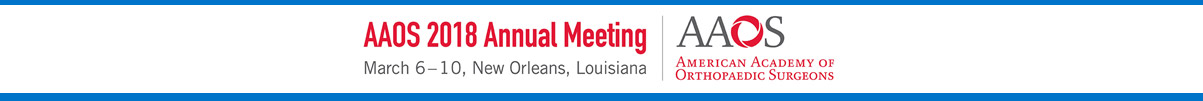 Peut-on faire des PTH en ambulatoires?

Etude prospective sur 321 patients
Ahmed Moulay MEZIANE, Erwan PANSARD

Clinique de Domont, F- 95460 Domont, FRANCE


21 janvier 2021
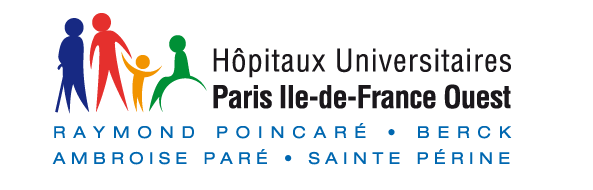 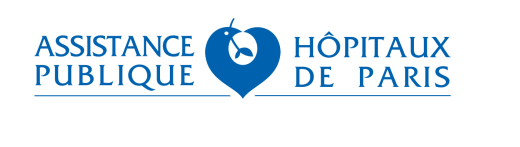 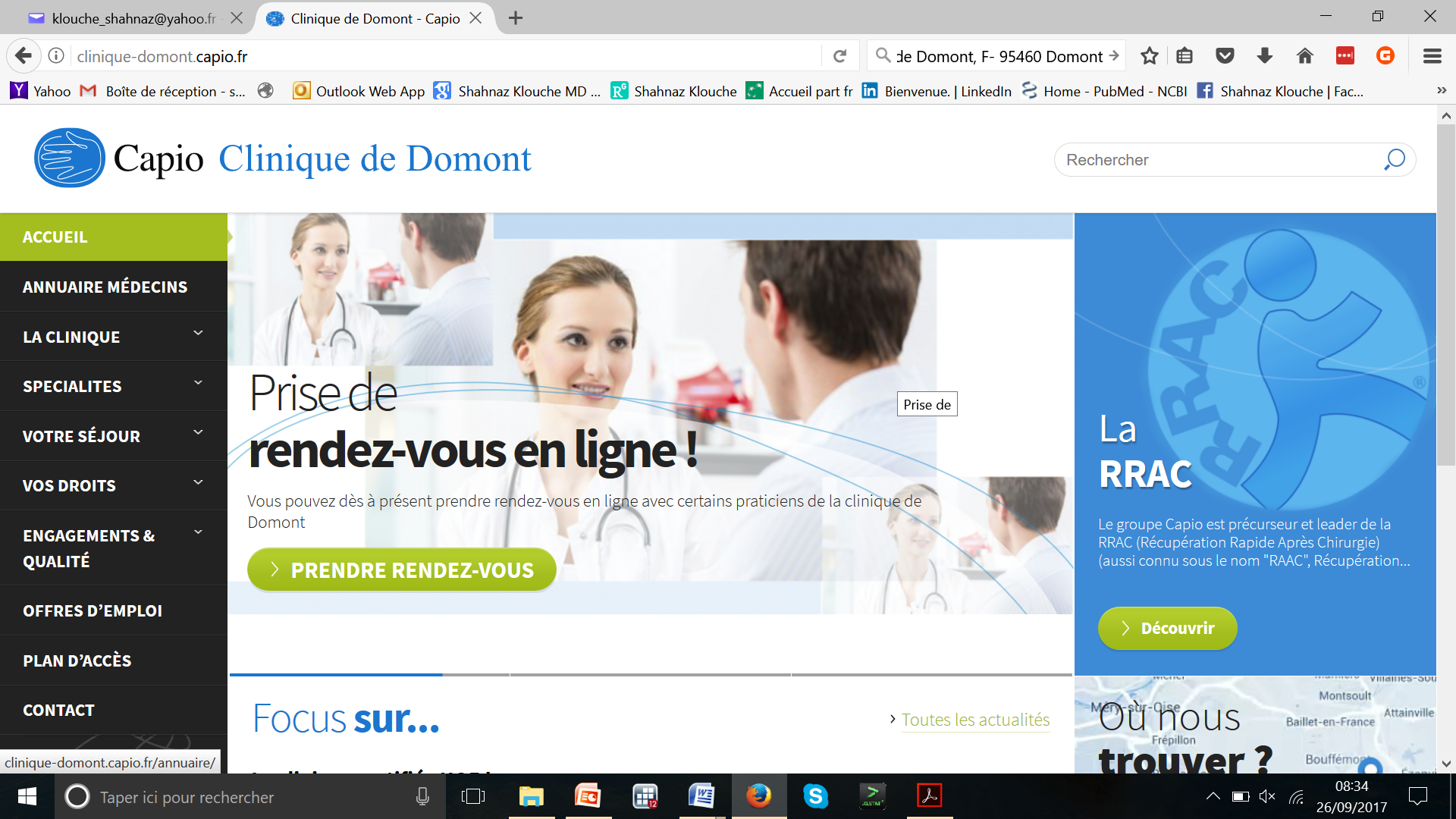 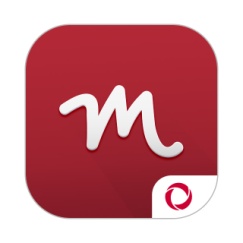 Conflits d’intérêt
MEZIANE AM 
MEDACTA consultant
S.E.R.F et DEDIENNE IP royalties
PANSARD E: nothing to disclose
ARTHREX paid consultant, presenter or speaker
CERAVER OSTEAL research support
ZIMMER IP royalties; paid consultant
OTSR publishing royalties; financial or material support
Hypothèses
But: retour à domicile le jour de l’intervention après la pose d’une PTH
Hypothèse: le retour à domicile en sécurité est possible après la mise en place d’une organisation spécifique
Type de l’étude et critères d’inclusion
Etude prospective observationnelle
Un hôpital privé et un CHU
Pose de PTH pour coxarthrose
Critères d’inclusion
Coxarthrose primaire
ASA I or II
Consentement éclairé du patient
Patients accompagnés au domicile par une personne valide
Critères d’exclusion
ASA III ou IV
Problèmes médicaux qui nécessitent une hospitalisation
ATCD cardio-vasculaires
Troubles de l’hémostase et troubles neurologiques
Eligibilité des patients en accord avec le médecin anesthésiste
[Speaker Notes: A specialized nurse facilitates the meeting, which begin with a movie on the patient surgery day. The aim is to relax patients, spouses and to answer at every question. They have to know exactly what’s go in on during this day, they have to know the place to not be afraid by theatre. Specific discharge instructions were provided especially how and when they have to take analgesics. They are informed on the post operative pain : localisation, irradiation, kind to avoid any stress.]
Parcours du patient
Consentement de la part des patients et de leur conjoint


Ecole des patients
Animée par une infirmière et kiné.
Groupe de patients (et accompagnants) opérés le même jour à J-8
Le jour de la consultation d’anesthésie
Visionnage d’un film. 
Remise des ordonnances post-opératoire.
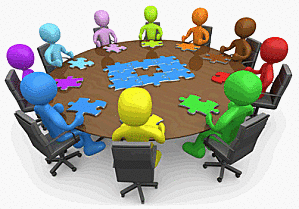 [Speaker Notes: A specialized nurse facilitates the meeting, which begin with a movie on the patient surgery day. The aim is to relax patients, spouses and to answer at every question. They have to know exactly what’s go in on during this day, they have to know the place to not be afraid by theatre. Specific discharge instructions were provided especially how and when they have to take analgesics. They are informed on the post operative pain : localisation, irradiation, kind to avoid any stress.]
Protocole anesthésique et chirurgical
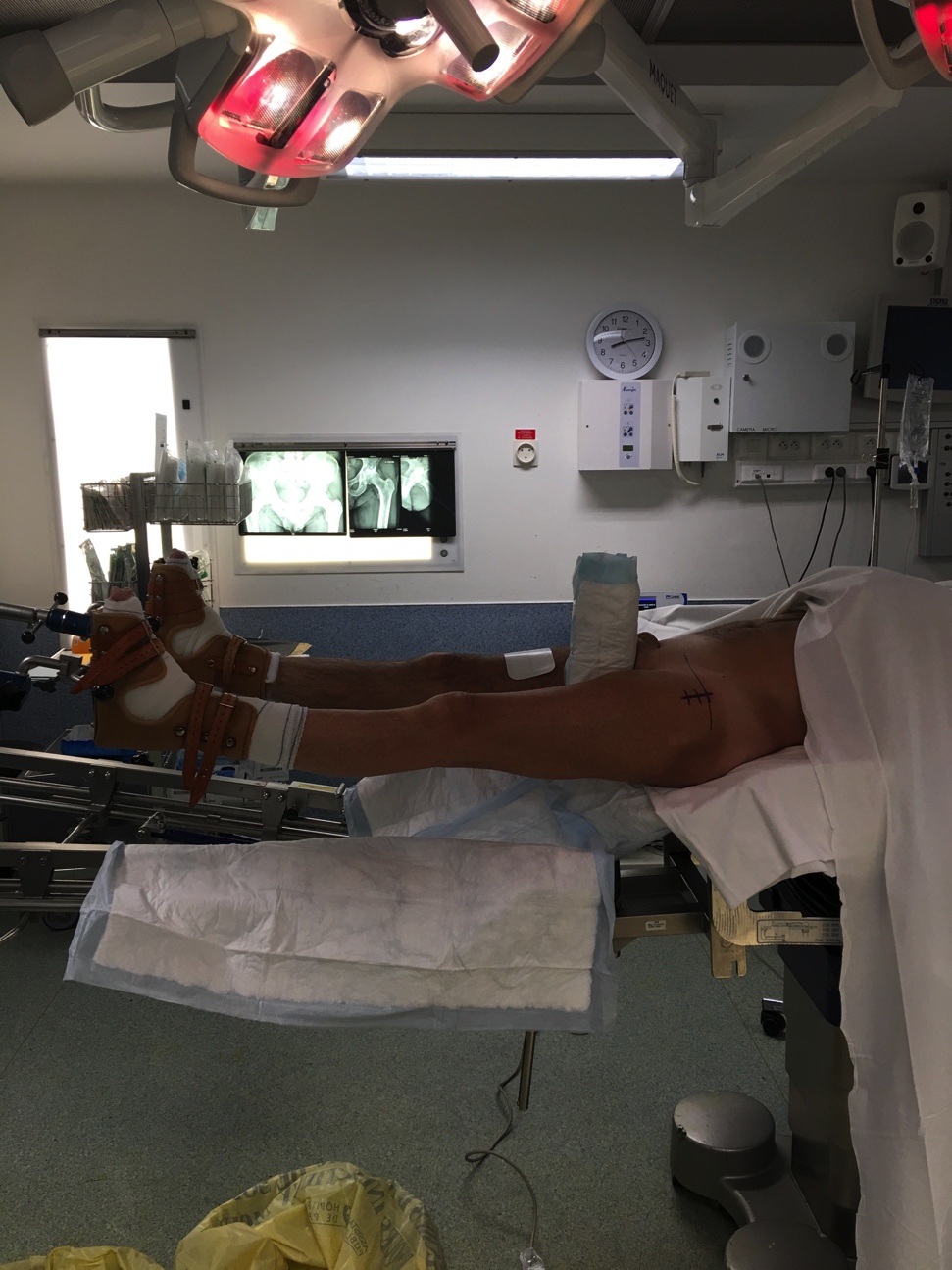 Opérés entre 8h00 et 13h30
Technique chirurgicale
Voie antérieure
Implants sans ciment
Ceraver (Roissy, France)
Medacta (Sw), S.E.R.F (France)
Deux buts
Pas de saignement
Préservation tissulaire
Anesthesia protocol 
Rachi anesthésie sans morphine (centre 1) ou anesthésie généralea (centre 2)
Ambulatory Surgery Unit
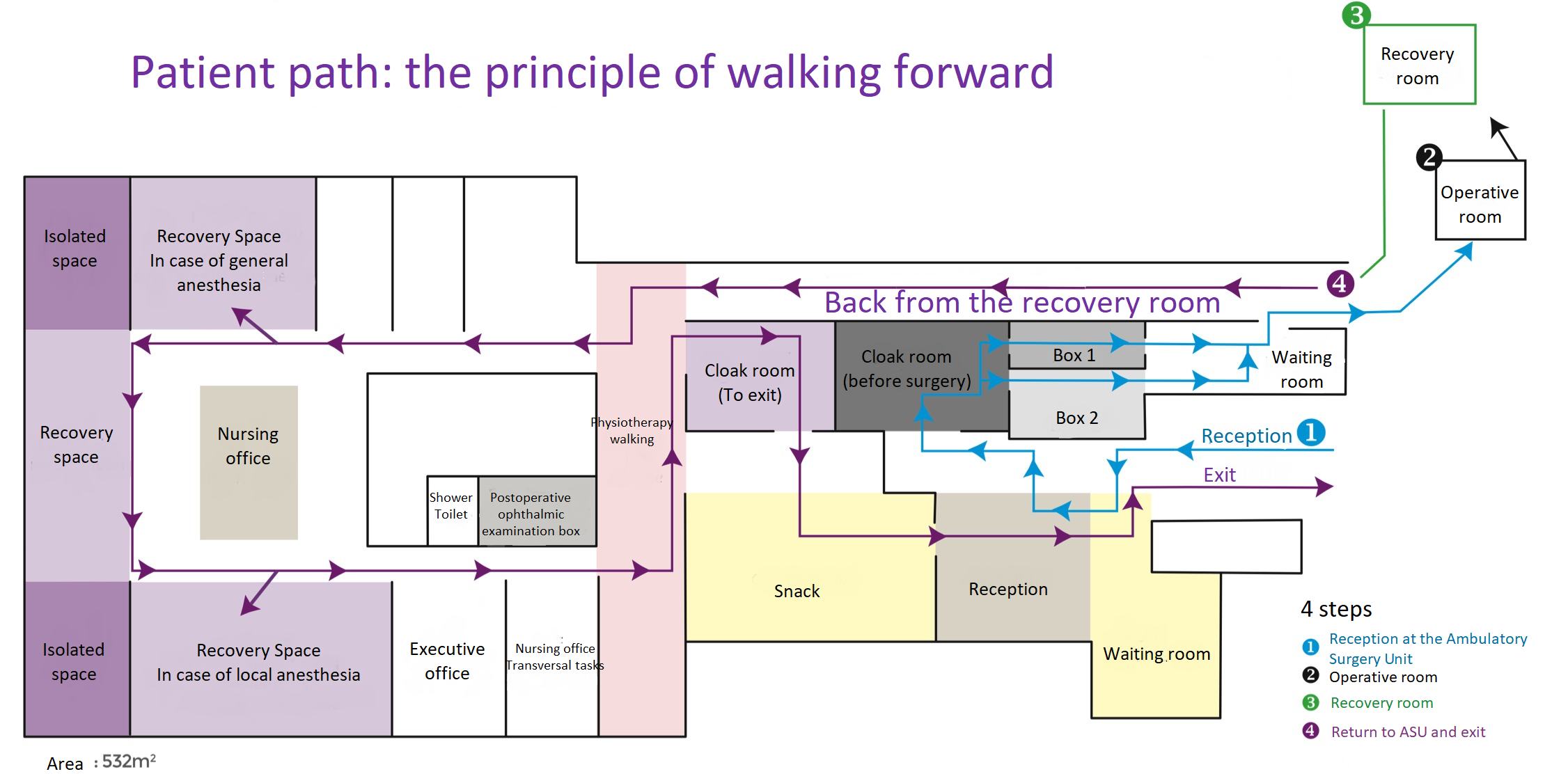 Soins postopératoire et analgésie
Multimodale (infiltration locale, cryothérapie, antalgiques palier 2)
Sortie entre 16h00 et 19h30
Critères de sortie
Capable de marcher 70 m, pratique autonome des escaliers
Autonomie dans le chaussage et la toilette
EVA<3 au repos, et EVA <5 à la marche
Cicactrice propre, pas de nausée, pas de vertiges
Retour au domicile décidé par le patient et l’accompagnant
Protocole de suivi
Appel J1 et J3 du patient par le chirurgien.
 Contrôle radio-clinique à J8, J45 puis 6 mois ou un an.
 Tous les événements indésirables sont consignés: ré-hospitalisation, saignements, douleurs, passage aux urgences…
Evaluation
Critère principal: échec de l’ambulatoire, ou ré-admission la première semaine post-opératoire.
Critères secondaires:
Taux de complication le premier mois
Satisfaction patient et accompagnant (oui/non) entre 2 et 6 mois
RESULTATS
Patients
Taux de refus de l’ambulatoire pour patients éligibles 5%
Taux d’ambulatoire pour PTH
Hôpital privé 30% 
CHU 10%
Les patients
321 PTH, 166 H /155 F.
Privé 284, Public 37 
Age 61.2 +/- 9.7 ans. 
Scores fonctionnels pre-opératoires
PMA=12+/-2
HHS=57+/ 11
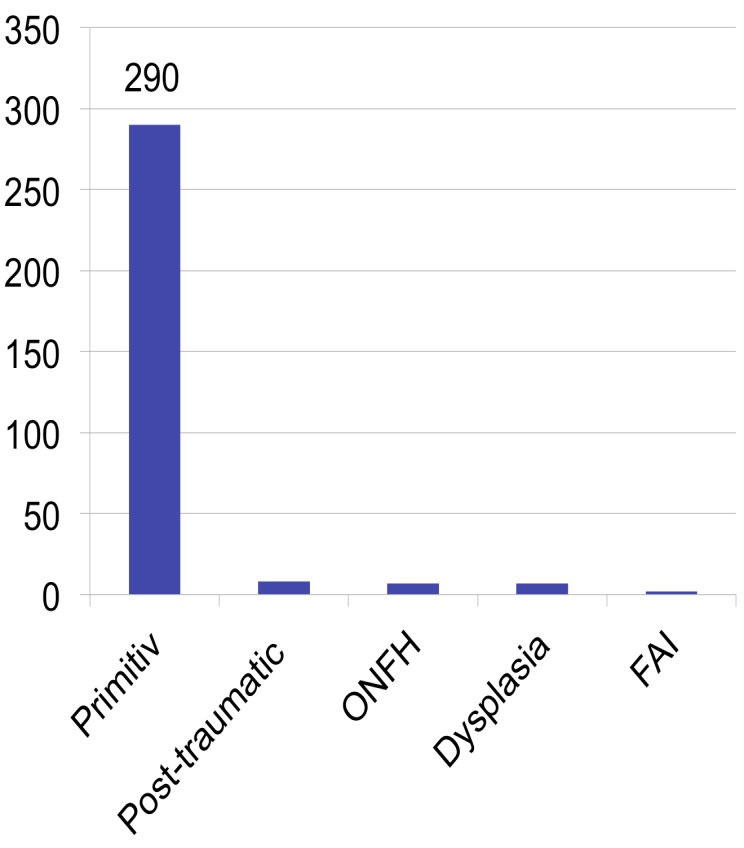 Résultats: critère principal
Taux de succès de l’ambulatoire: 95.5%
Hôpital privé : 96.5% vs hôpital public 89.2%, p=0.04
Echec d’ambulatoire chez 14 (4.5%) patients (1 nuit)
9 vertiges (6 sous rachi-anesthésie)
 2 fractures fémorale per-op
1 problème d’organisation
1 chute
1 taux d’hémoglobine <11g/100ml chez un patient cardio. 
Aucun patient ré-hospitalisé la première semaine
[Speaker Notes: up there were 3 adverse events]
Résultats: critères secondaires
Complications entre J8 et J30: 3 patients
2 luxations réduites sous AG
Une fracture péri-prothétique suite à une chute
Complications entre 1 et 6 mois
Aucune autre complication
312 (97.2%)patients satisfaits 
7 patients et 2 accompagnants regrettent l’ambulatoire
[Speaker Notes: up there were 3 adverse events]
Conclusions
Aucune complication majeure à l’ambulatoire pour les PTH 
Patients: sélectionnés, (consentants), très informés, et en contact étroit avec le chirurgien
Le succès dépend de l’adhésion du patient et du conjoint +++